Муниципальное дошкольное образовательное учреждение «Солгонский детский сад»
Образовательный долгосрочный проект по формированию основ финансовой грамотности 


«Финансовую грамотность каждому дошкольнику»
Выполнила:  воспитатель  Лалетина Дарья Александровна
«Финансовая  грамотность»
это психологическое качество человека, показывающее степень его осведомленности в финансовых вопросах, умение зарабатывать и управлять деньгами.
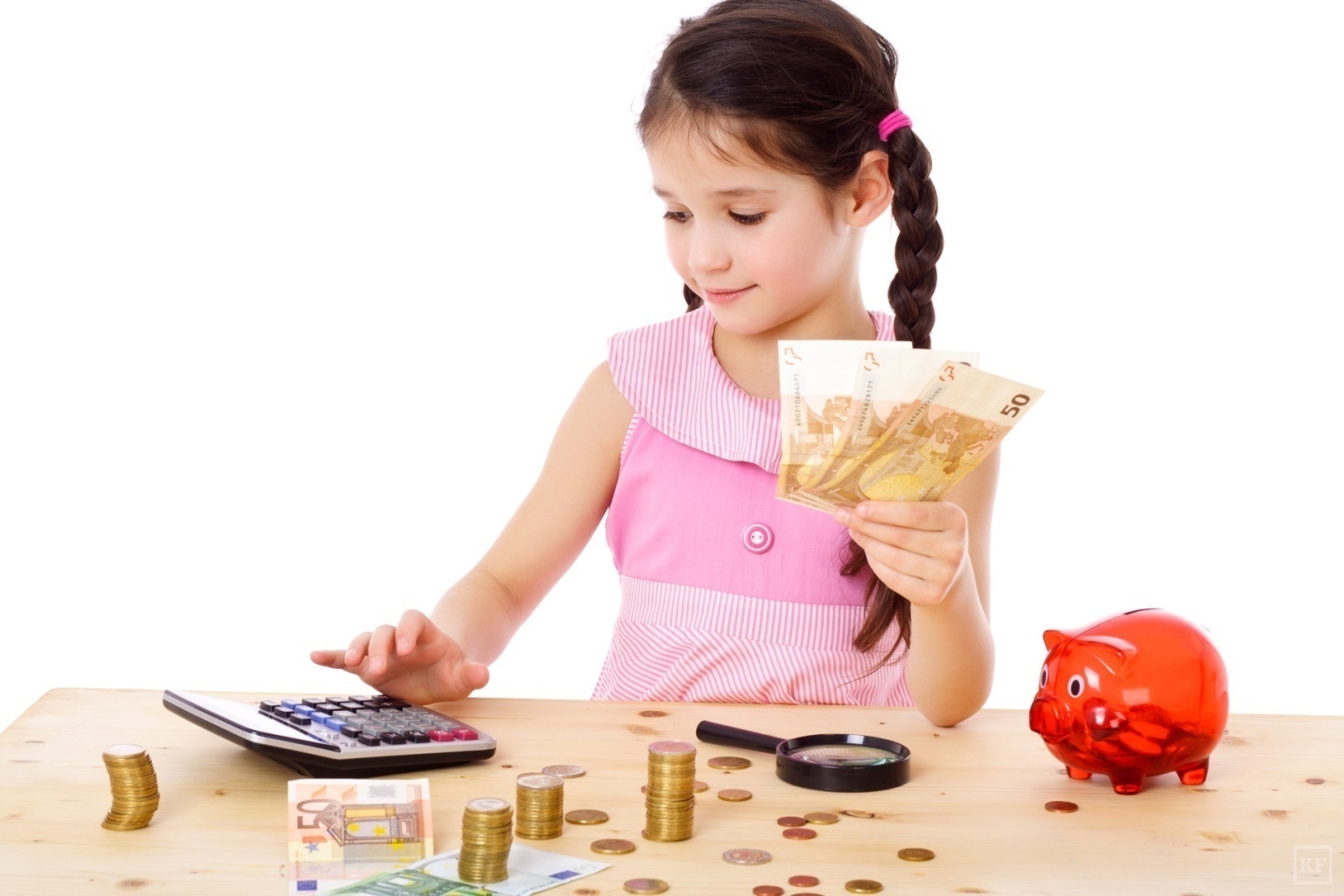 Актуальность проекта
Экономика всегда была неотъемлемой частью жизни человека. В изменяющихся условиях современного общества жизни непрерывное экономическое  образование необходимо начинать именно с дошкольного возраста, когда детьми  приобретается первичный опыт в элементарных экономических отношениях.
Новизна проекта
Дети должны знать, что жить надо по средствам, тратить надо меньше, чем зарабатывается. Понятно, что счастье за деньги не купишь, но детям не лишним будет знать, что достаточное количество финансовых ресурсов открывают перед ними большие возможности, способные дарить радость.
Проблема  проекта
Проблема низкой финансовой грамотности в стране диктует
необходимость интенсивной просветительской работы по
формированию у населения экономического сознания, культуры
сбережения. Эта работа должна начинаться в детском саду – 
первом звене системы непрерывного образования.
Федеральный государственный образовательный стандарт дошкольного образования
ФГОС ДО ставит задачу формирования общей культуры личности детей.
	Экономическая культура личности дошкольника характеризуется наличием 	первичных	представлений	об	экономических категориях,	интеллектуальных	и	нравственных	качествах (бережливость,	смекалка,	трудолюбие,	умение	планировать дела, осуждение жадности и расточительности).
Цель проекта:
Расширить экономический кругозор дошкольника, 	дать представление	о	таких	экономических качествах, как трудолюбие, бережливость, хозяйственность, экономность.
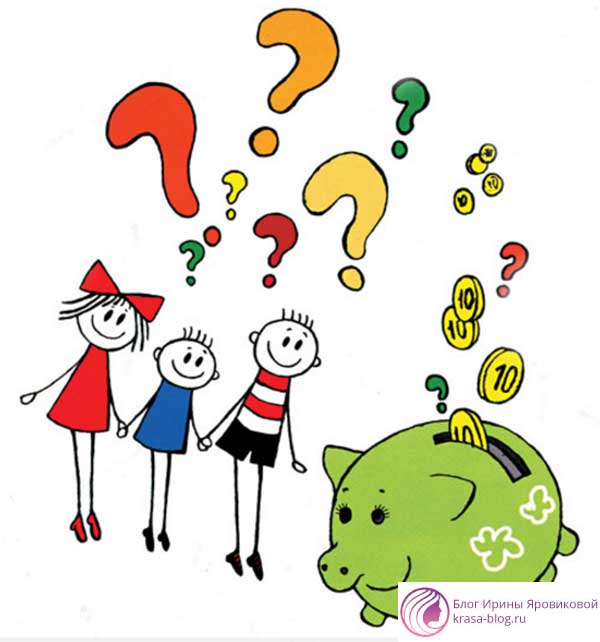 Задачи проекта:
1. Создать условия для формирования элементарных экономических знаний у детей.
2. Научить понимать и ценить окружающий предметный мир (как результат труда людей), видеть красоту человеческого творения и относиться к нему с уважением.
3. Помочь детям осознать на доступном уровне взаимосвязь понятий: «труд – продукт - деньги» и «стоимость продукта в зависимости от качества».
4. Развивать эмоциональную сферу детей, умение понимать свое эмоциональное состояние, регулировать собственное поведение, формировать положительную самооценку, способность распознать чувства других людей.
5. Воспитывать у детей навыки и привычки речевого этикета, культурного поведения в быту (вести себя правильно в реальных жизненных ситуациях с разумными потребностями).
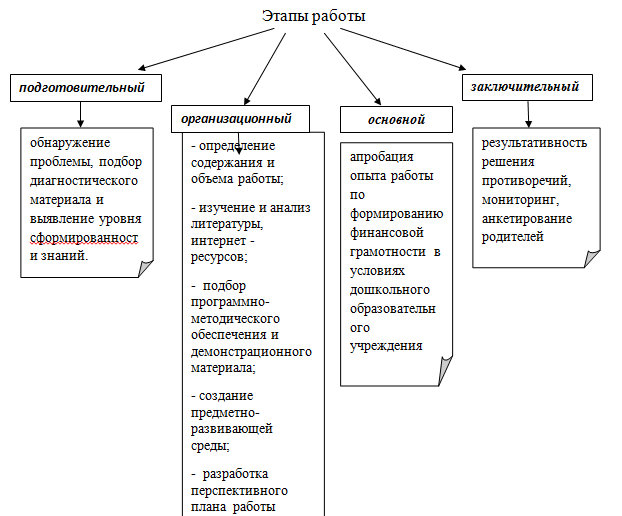 Мониторинг«Оценка сформированности первоначальных представлений финансовой грамотности у детей подготовительной группы «Непоседы» в начале реализации проекта»
Изучение методического пособия:
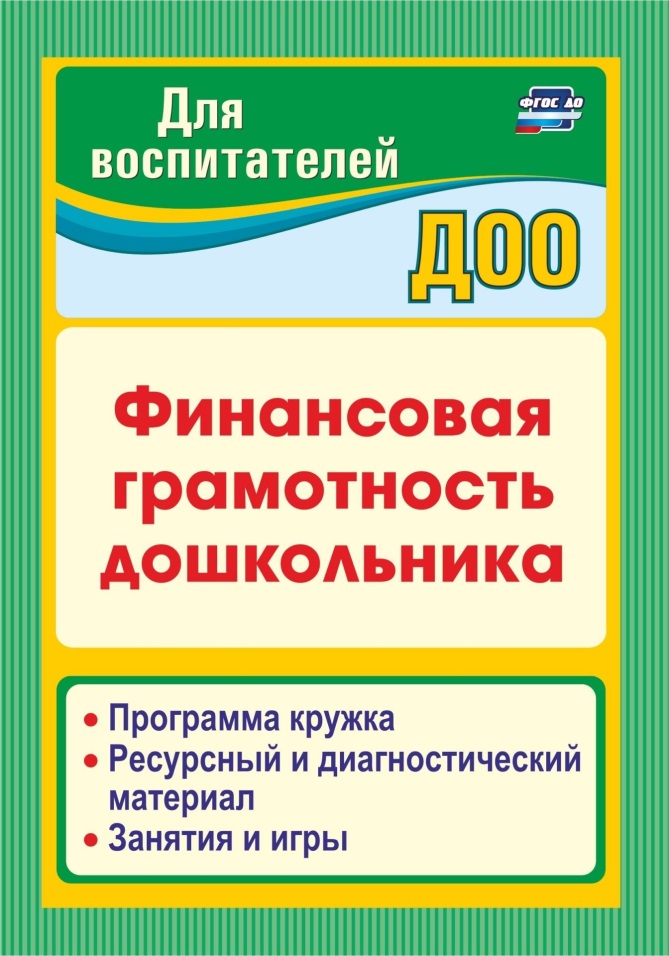 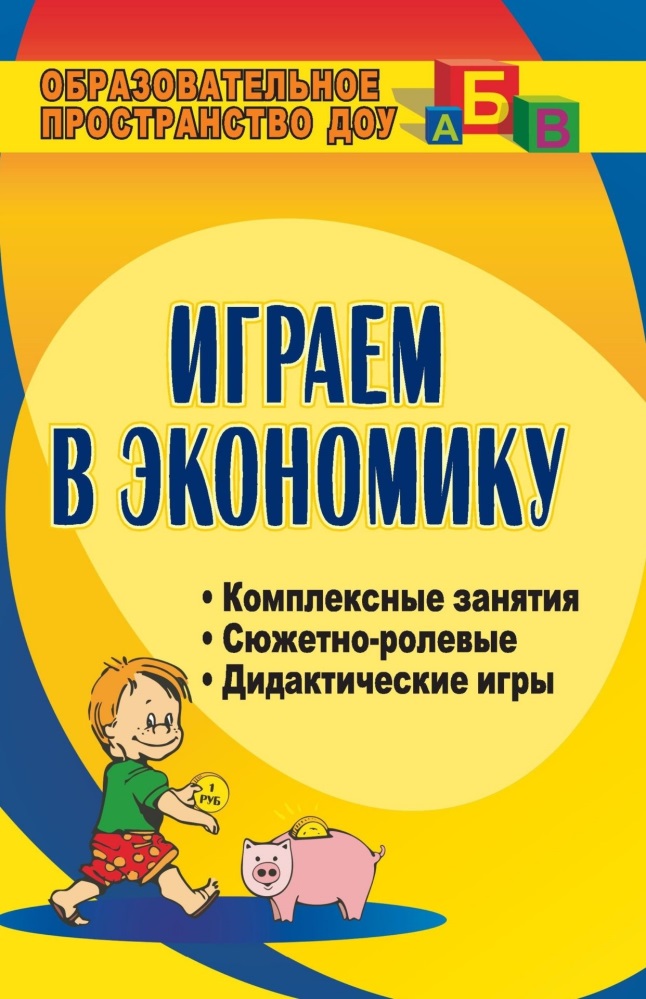 Методы и приёмы реализации проекта:
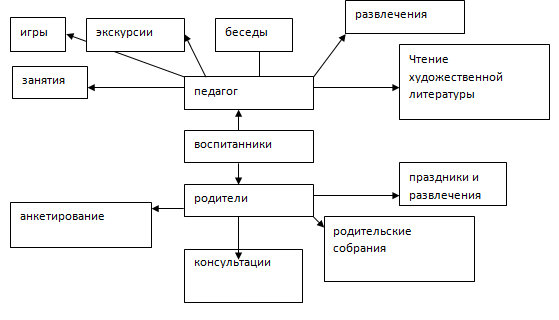 Сюжетно – ролевая игра «Магазин»
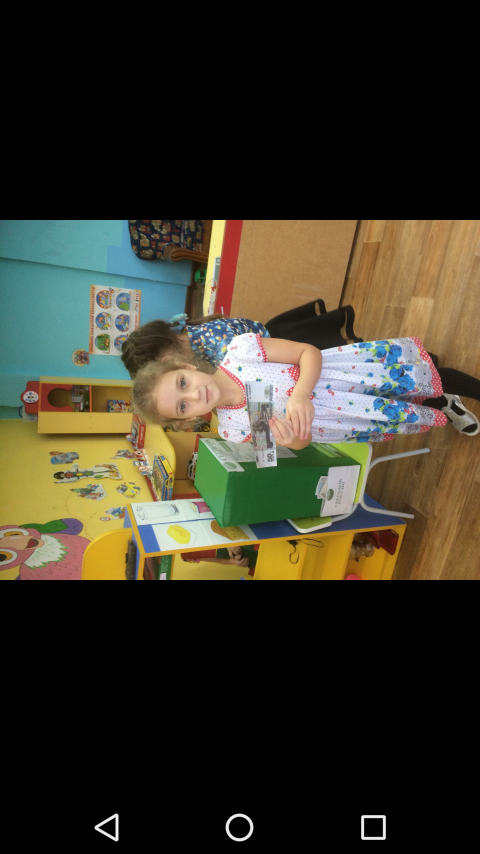 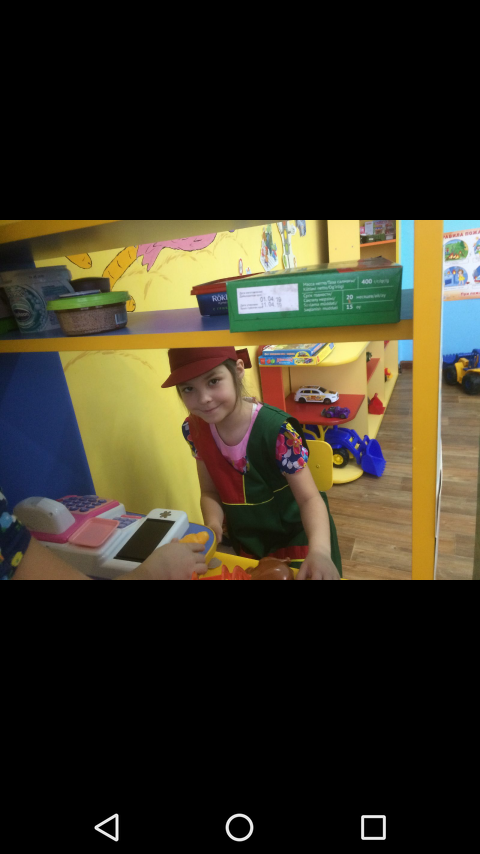 Экспериментирование «Монета. Банкнота.»
Экскурсии
Магазин
Сбербанк
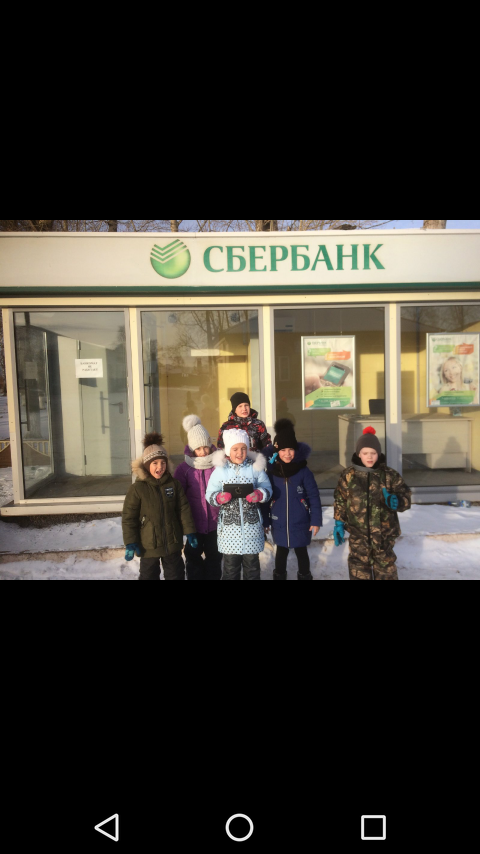 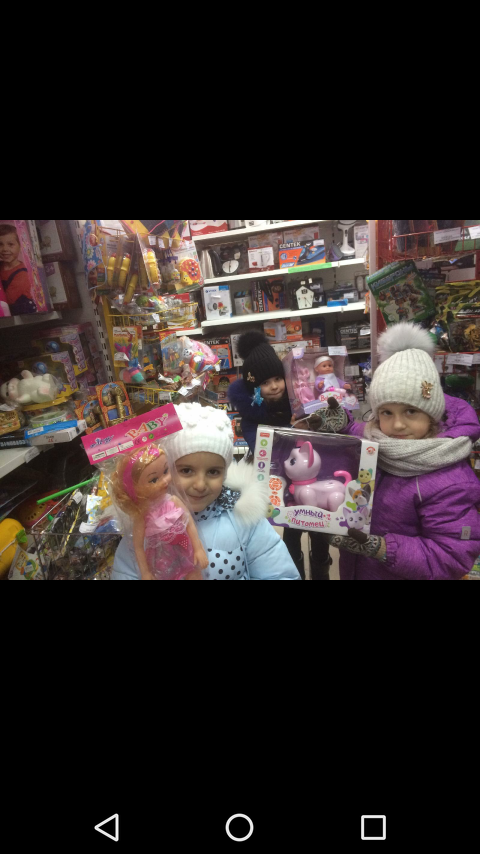 Самостоятельная деятельность детей:самостоятельность,инициатива.
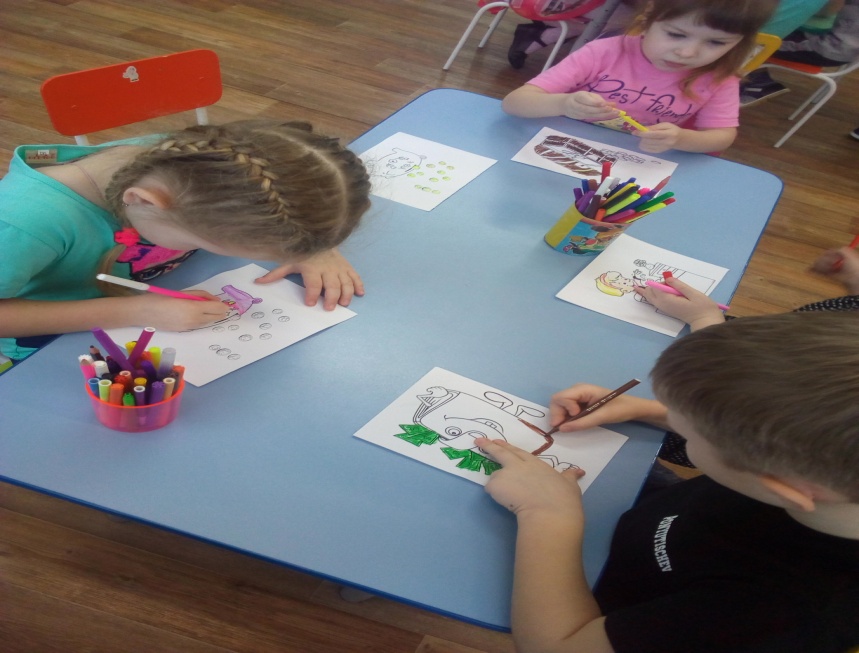 Работа с родителями по реализации проекта
Консультации для родителей
Дидактические игры:
«Груша-яблоко»
«Что можно купить на базаре»
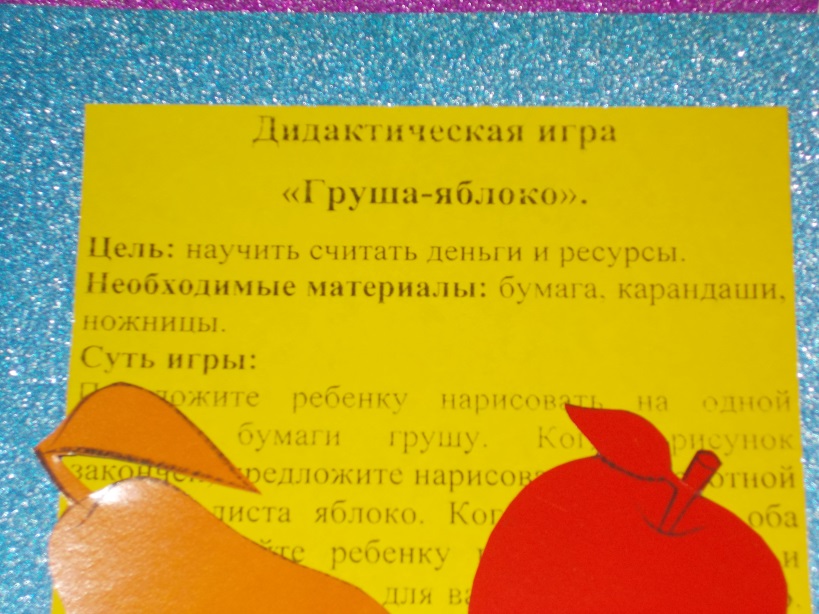 «Как заработать деньги?»
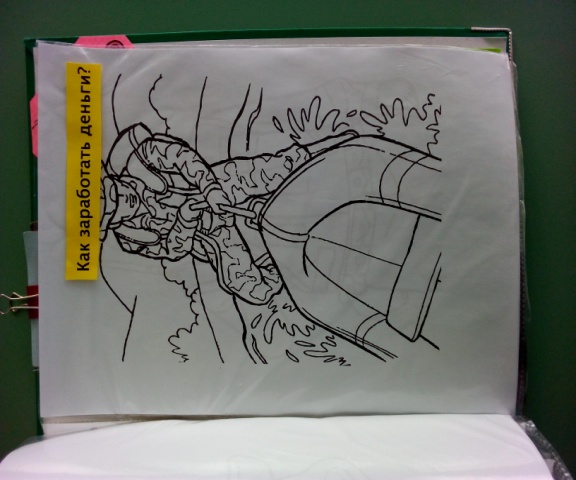 Дидактический материал для игр
Лэпбук 
«Финансовая грамотность дошкольника»
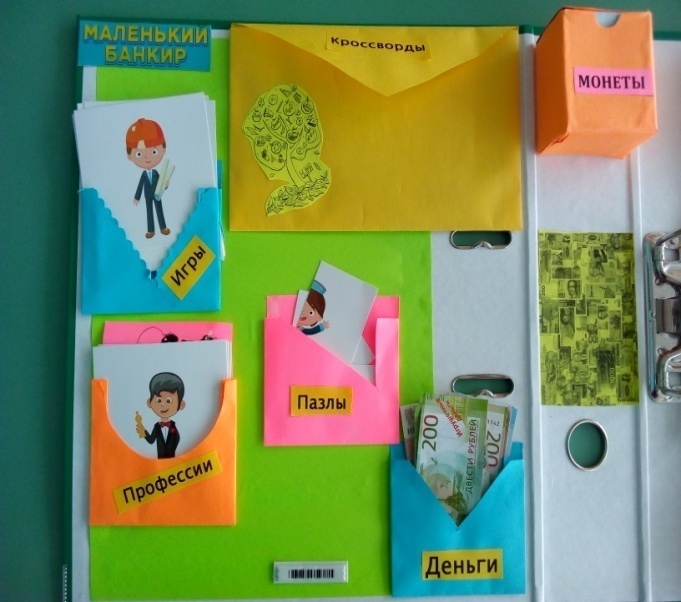 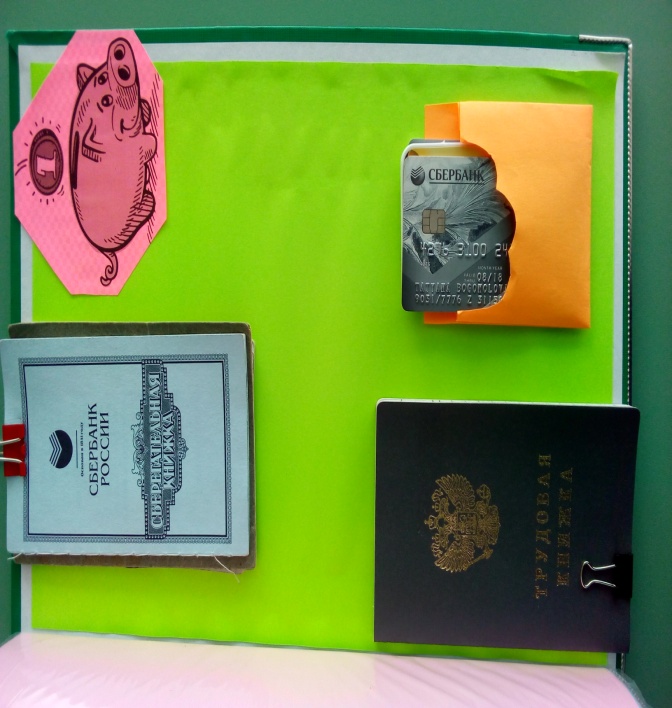 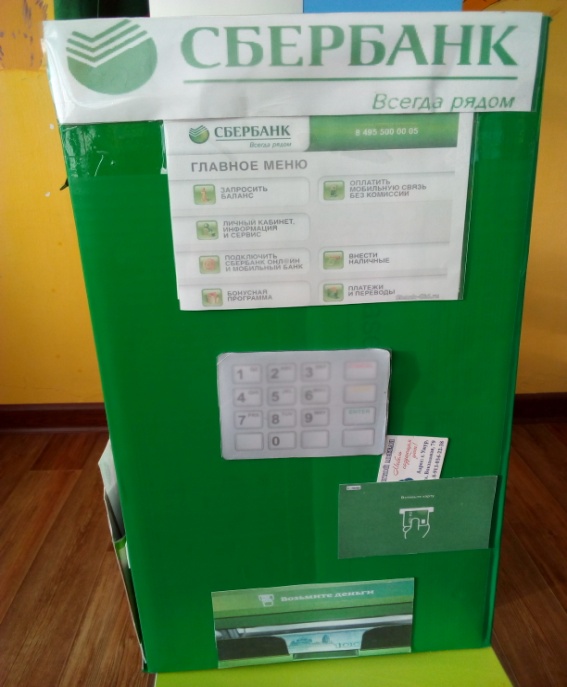 Ожидаемые результаты:
Дошкольник должен :

-знать основные финансово-экономические понятия и категории;

-иметь знания о новых профессиях и уметь рассказывать о них;

-обогатить словарный запас, связанный с областью экономики и финансов, трудовой деятельностью людей современных профессий;

-воспитывать в себе такие качества, как умение честно выигрывать, соревноваться, радоваться успехам товарищей, проигрывать и не бояться проигрыша;

- развивать в себе общительность, чувство собственного достоинства, ответственность, стремление доводить начатое дело до конца;

-понимать и ценить окружающий предметный мир, как результат труда людей;

-уважать людей, умеющих хорошо трудиться и честно зарабатывать деньги.
Спасибо за внимание!